Kas erakorralise meditsiini tehnik vastab kutsestandartidele?
Olga Demidova
RN, MA
Kümme kõige alahinnatumat ametit (USA)
CareerCast reastas maailma kõige alahinnatumad ametid ehk et tööd, mida ei peeta justkui miskikski, kuigi tegelikult on tegemist lugupeetud ja heade elukutsetega, kus potentsiaali lisanduvate töökohtade näol on palju.
Andmed põhinevad USA näitajatel
1.      süsteemianalüütik – aastapalk 79 680 dollarit, töökohtade juurdekasv 22 protsenti
2.      loomaarst – aastapalk 84 460 dollarit, töökohtade juurdekasv 36 protsenti
3.      bioloog – aastapalk 72 700 dollarit, töökohtade juurdekasv 31 protsenti
4.      turuanalüütik – aastapalk 60 300, töökohti lisandub 41 protsenti
5.      raamatupidaja – aastapalk 63 550 dollarit, töökohtade juurdekasv 16 protsenti
6.      erakorralise meditsiini tehnik – aastapalk 31 020 dollarit, töökohtade juurdekasv 31 protsenti
7.      õigusala assistent – aastapalk 46 990 dollarit, töökohtade juurdekasv 18 protsenti
8.      ehitusinsener – aastapalk 79 340 dollarit, töökohti lisandub 19 protsenti
9.      koolidirektor – aastapalk 87 760 dollarit, töökohti lisandub 10 protsenti
10.  torumees – aastapalk 49 140 dollarit, töökohti lisandub 26 protsenti
18.September 2013

http://majandus24.postimees.ee
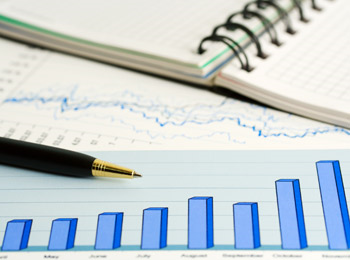 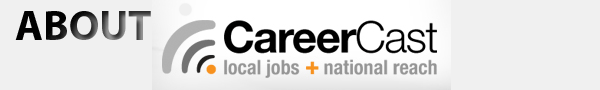 03.11.2016
Kas erakorralise meditsiini tehnik vastab kutsestandartidele?
Erakorralise meditsiini tehnik Eestis
Tartus on rakenduskõrghariduses populaarsemad valikud füsioteraapia ja õendus, kutseõppes erakorraline meditsiin.
Tallinna tervishoiu kõrgkoolis on tänavu enim soovijaid erakorralise meditsiini tehniku, tegevus­terapeudi ja õe erialale.
Kutseõppes oli kõige populaarsem erakorralise meditsiini tehniku eriala – neli avaldust ühele riigieelarvelisele kohale.
Kutseõppes on meeste avalduste osa suurim erakorralise meditsiini tehniku õppekavale. 

Õpetajate Leht, 17.08.2012
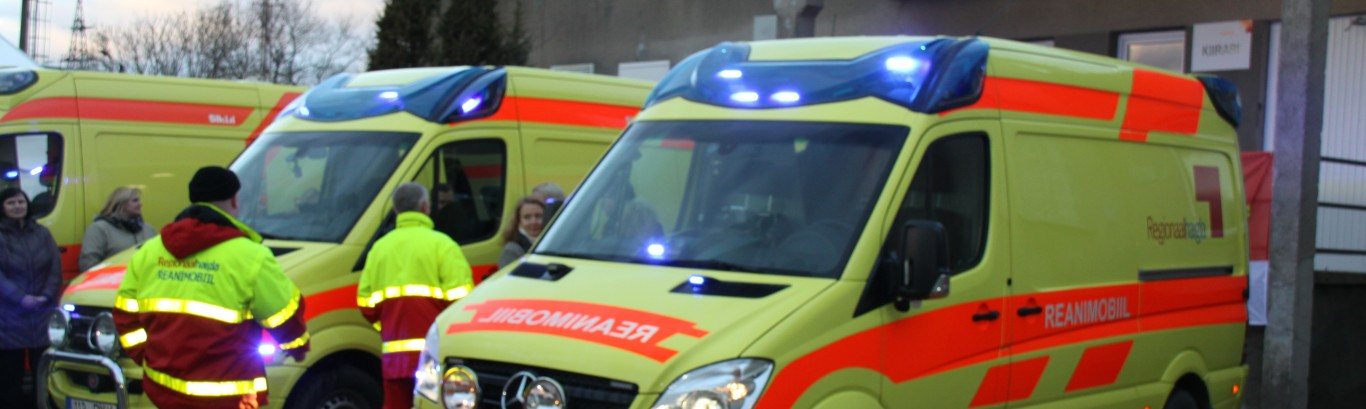 03.11.2016
Kas erakorralise meditsiini tehnik vastab kutsestandartidele?
Erakorralise meditsiini tehnik (igamehe arvamus)
Küsimus: 
„Tere, 
Kas on keegi selle kutse …Tervishoiu Kõrgkoolis omistanud ja tahaks mulle sellest natuke lähemalt rääkida (: ? Aitäh juba ette !!“

Vastus:
„Sinust saab sisuliselt kiirabiautojuht selle "ametiga". Meditsiinilist haridust aastaga ei omanda. Saad kutsetunnistuse, millega meditsiinis pole eriti midagi peale hakata, sest sul ei ole vastavaid teadmisi. Kiirabis saad töötada võib-olla õe abina - annad plaastreid ja sidemeid õele sisuliselt...
…sa näed päevast päeva joodikuid, narkomaane, asotsiaale, puutud kokku fekaaliga, verega. Näed surma. See on vaimselt väga raske“

http://naistekas.delfi.ee/foorum
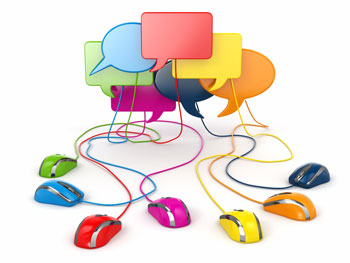 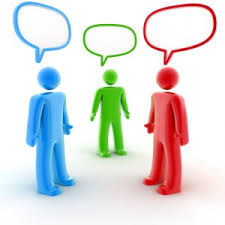 03.11.2016
Kas erakorralise meditsiini tehnik vastab kutsestandartidele?
Erakorralise meditsiini tehnik
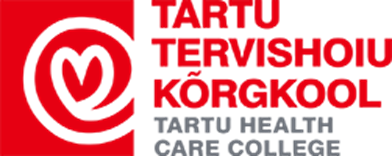 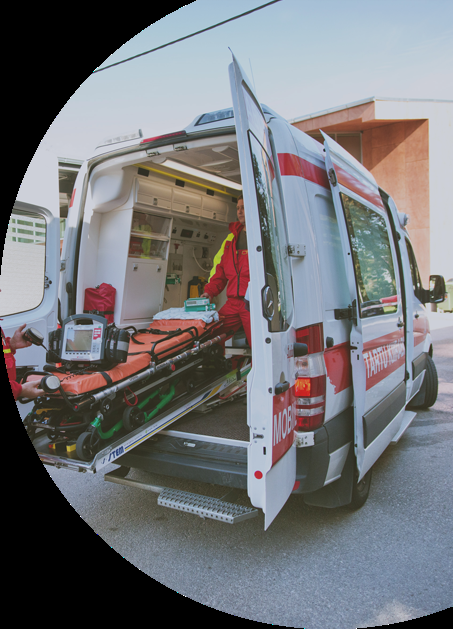 Erakorralise meditsiini tehnik on spetsialist, kes osutab hädasolijatele esmast erakorralist meditsiiniabi − hindab patsiendi seisundit, vajaminevaid ressursse ja olukorda sündmuskohal ning alustab õnnetusse sattunu või haigestunu aitamisega. 
Erakorralise meditsiini tehnikul peavad olema tervishoiualased teadmised ning oskus kasutada meditsiini ning päästetehnikat.


http://www.nooruse.ee
03.11.2016
Kas erakorralise meditsiini tehnik vastab kutsestandartidele?
Erakorralise meditsiini tehnik
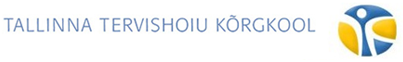 Erakorralise meditsiini tehnik on spetsialist, kelle tegevuse eesmärgiks on osutada abi õnnetustes vigastatule ja/või erakorralist meditsiiniabi vajavale patsiendile. 
Ta oskab kasutada erakorralises meditsiinis kasutatavat aparatuuri ja varustust, valdab kannatanu transpordi ja liigutamise tehnikaid.
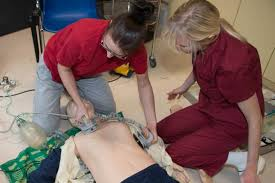 Erakorralise meditsiini tehniku kutseoskuste ja teadmistega ametikohad on kiirabides, päästeteenistuses, turvateenistuses, kaitsejõududes ja haiglate erakorralise meditsiini osakondades. 
Lisaks on erakorralise meditsiini tehniku kutset omava isiku oskused ja teadmised rakendatavad ka vetelpäästes, politseiteenistustes, kaugsõidulaevadel.
http://www.ttk.ee
Kas erakorralise meditsiini tehnik vastab kutsestandartidele?
03.11.2016
Erakorralise meditsiini tehniku käsiraamat
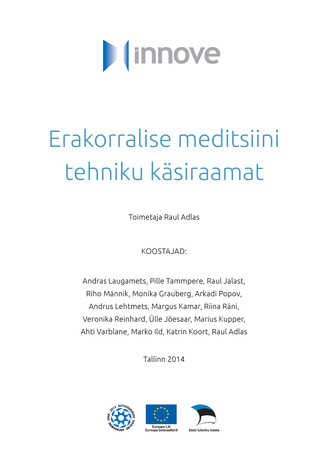 ERAKORRALISE MEDITSIINI TEHNIKU EETIKAKOODEKS

Erakorralise meditsiini tehniku põhiroll on olla valmis abistama hätta sattunud inimest, leevendama ta kannatusi, edendada tervist, mitte põhjustada oma tegevusega kahju ning aidata kaasa kiirabi kättesaadavuse ja kvaliteedi parandamisele.
/Mosbys Paramedic Textbook/

http://www.innove.ee
03.11.2016
Kas erakorralise meditsiini tehnik vastab kutsestandartidele?
Erakorralise meditsiini tehniku arvamus
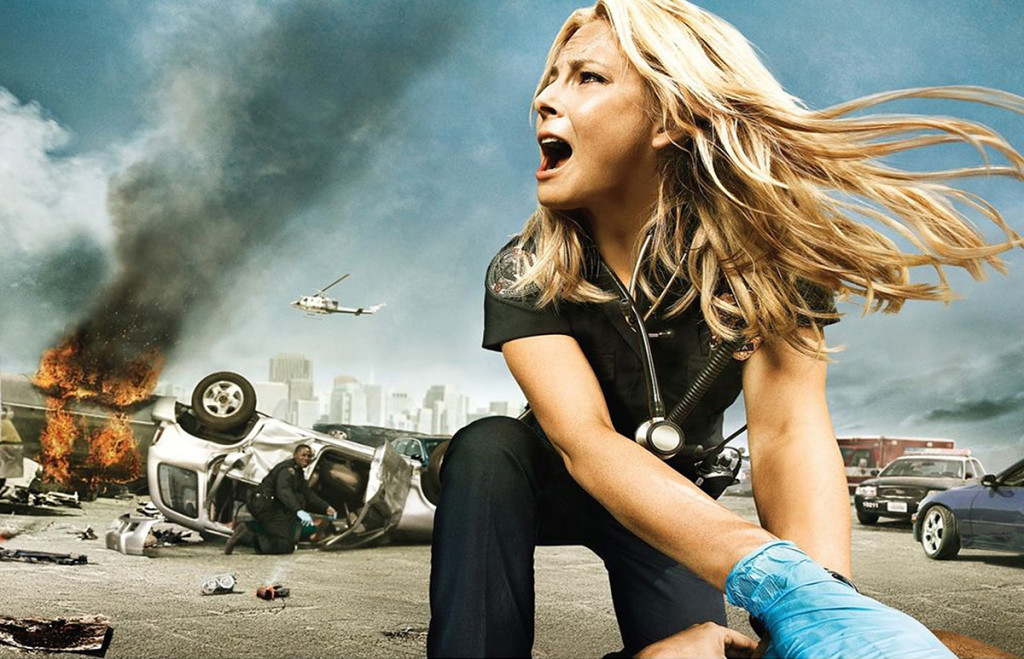 „EMT-l on võimalik saada tööle nii kiirabisse kui ka EMO-sse. Loomulikult pead oma pädevust ja oskusi tõestama, aga põhimõtteliselt teed samu asju mida teeb õde. Niimoodi käib asi praktilises töös, kuigi vastutus on õe kanda. Kerge see ei ole ja rohkem füüsiliselt kui vaimselt. Vaimselt harjud kiiresti ja võtad asju kui elu paratamatust, aga jah- füüsiline vorm peab hea olema. Eriti kiirabis“

http://majandus24.postimees.ee
03.11.2016
Kas erakorralise meditsiini tehnik vastab kutsestandartidele?
Kutsestandard
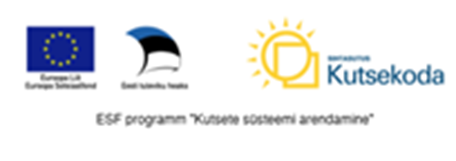 Kutsestandard on dokument, milles kirjeldatakse tööd ning töö edukaks tegemiseks vajalike oskuste, teadmiste ja hoiakute kogumit ehk kompetentsusnõudeid.
Viimane (kuues) erakorralise meditsiini tehniku kutsestandardi versioon kinnitati Tervishoiu ja Sotsiaaltöö Kutsenõukogu otsusega 21.02.2014.a., mis kehtib kuni 20.09.2019.a.
Erakorralise meditsiini tehnik, Eesti kvalifikatsiooniraamistiku (EKR) järgi tase 4 kutsestandard on aluseks kutsekeskhariduse riikliku õppekavale, alus tööturu nõudmistele vastavate koolituskavade ja õppeprogrammide koostamiseks ja isikute kompetentsuse hindamiseks.

http://www.kutsekoda.ee
03.11.2016
Kas erakorralise meditsiini tehnik vastab kutsestandartidele?
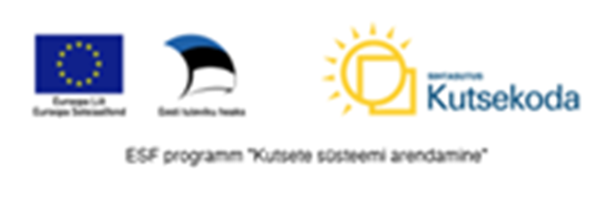 Erakorralise meditsiini tehniku kompetentsusnõuded
Erakorralise meditsiini tehniku kutse taotlemisel tuleb tõendada kõik kohustuslikud kompetentsid ja läbiv kompetents. Soovi korral on võimalik tõendada valitav kompetents
Kohustuslikud kompetentsid (tegevusnäitajad)
Ettevalmistumine erakorralise meditsiiniabi osutamiseks
Erakorralise abi osutamine
Suhtlemine
Meeskonnatöö
Kutset läbivad kompetentsid (tegevusnäitajad ja 
    teadmised)
Valitavad kompetentsid (tegevusnäitajad)
Alarmsõiduki juhtimine

http://www.kutsekoda.ee
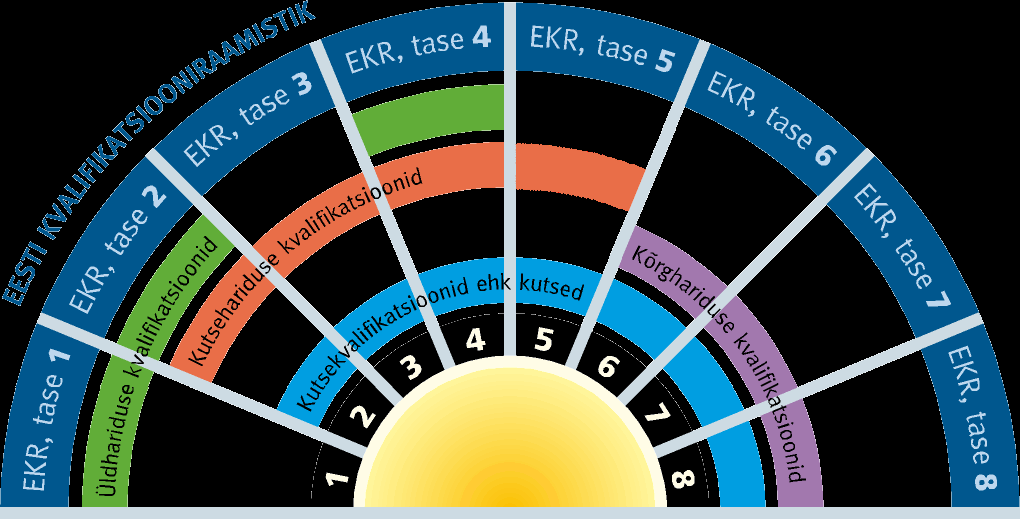 03.11.2016
Kas erakorralise meditsiini tehnik vastab kutsestandartidele?
Erakorralise meditsiini tehniku kutseõppe
Õppe pikkus erakorralise meditsiini tehniku õppekaval on üks aasta, maht 60 EKAP-d (Eesti Kutsehariduse Arvestuspunkti)
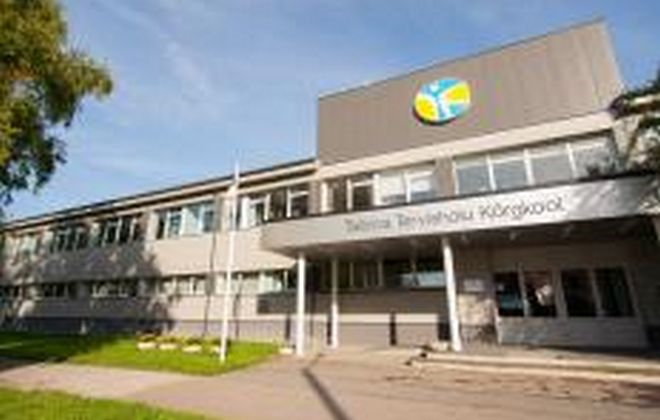 Alates 2015.aastast toimub õppetöö rakenduskava alusel
Auditoorne õppetöö toimub nädalaste tsüklitena üks või kaks korda kuus
Lisaks sooritatakse õppepraktika töökeskkonnas:
Erakorralise meditsiini osakonnas
Kiirabis
http://www.nooruse.ee
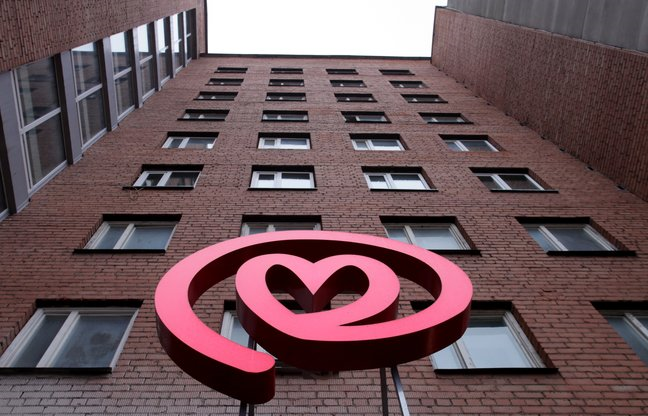 03.11.2016
Kas erakorralise meditsiini tehnik vastab kutsestandartidele?
EMT statsionaarse õppe õppekava
Põhiõpingute moodulid

Erakorralise meditsiiniabi osutamise alused (Tervishoiu ja sotsiaalhoolekandesüsteem ning seadusandlus, Anatoomia, füsioloogia ja patoloogia alused, Patsiendi läbivaatus, Tegutsemine suurõnnetuste korral ja turvataktika alused, Infotehnoloogilised vahendid erakorralise meditsiiniabi osutamisel)
Erakorralise meditsiiniabi osutamine (Ergonoomika, Erinevas eas ja eri vajadusega patsient, Hooldustoimingud ja õe abistamine, Päästetööde alused, Traumaga patsiendi abistamine, Eluohtlikud ja erakorralised haigestumised, Ravimiõpetuse alused)
Karjääri planeerimine ja ettevõtlus (Karjääri palneerimine, Õppimine ja juhendamine, Majandus ja ettevõtlus,  Töötervishoid ja tööohutus, Töötamise õiguslikud alused, Asjaajamine ja dokumendihaldus, Suhtlemine ja meeskonnatöö)

http://www.nooruse.ee
03.11.2016
Kas erakorralise meditsiini tehnik vastab kutsestandartidele?
EMT eriala kompetentside ja õppekava moodulite vastavustabel
www.ttk.ee
03.11.2016
Kas erakorralise meditsiini tehnik vastab kutsestandartidele?
Erakorralise meditsiini eriala arengukava aastani 2020
Erakorralise meditsiini tervishoiuteenuse iseseisvad osutajad on EM arstid ja spetsialiseerunud EM õed. 
Teenuse osutamisel abistavad kiirabitehnikud ning erakorralise meditsiini tehnikud.
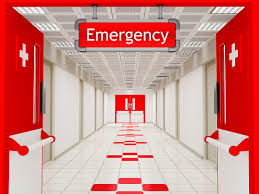 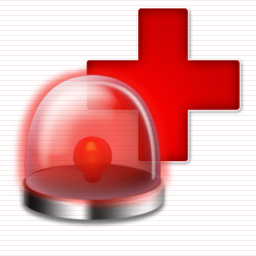 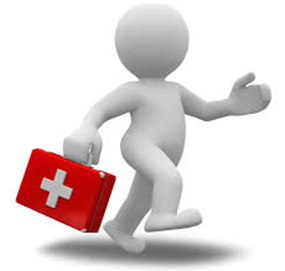 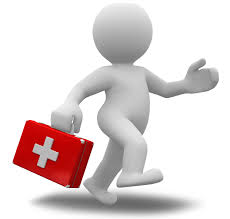 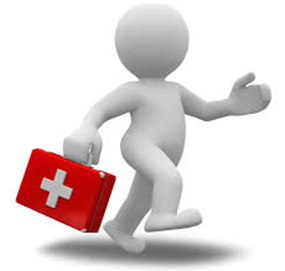 03.11.2016
Kas erakorralise meditsiini tehnik vastab kutsestandartidele?
Sotsiaalministri 19. detsembri 2001. a määruses nr 131 „Kiirabibrigaadi koosseisu ja varustuse nõuded ning tööjuhend” (RTL 2001, 139, 2061; 2009, 96, 1438) tehakse järgmised muudatused: vastu võetud 14.03.2012 nr 4
Kiirabibrigaadi teiseks liikmeks võib olla õde või erakorralise meditsiini tehnik
Kiirabibrigaadi kolmandaks liikmeks võib olla kiirabitehnik või erakorralise meditsiini tehnik, kes omab operatiivsõiduki juhtimise õigust
Kiirabibrigaadi liikmete oskused peavad vastama käesoleva määruse lisades 1 ja 2 kehtestatud nõuetele
Kuni 1. jaanuarini 2013. a võib kiirabibrigaadi teiseks liikmeks olla kiirabitehnik

https://www.riigiteataja.ee
03.11.2016
Kas erakorralise meditsiini tehnik vastab kutsestandartidele?
Kiirabibrigaadi liikmete nõutavad oskused vs kutsestandard
03.11.2016
Kas erakorralise meditsiini tehnik vastab kutsestandartidele?
Kiirabibrigaadi liikmete nõutavad oskused vs kutsestandard
03.11.2016
Kas erakorralise meditsiini tehnik vastab kutsestandartidele?
Kiirabibrigaadi liikmete nõutavad oskused vs kutsestandard
03.11.2016
Kas erakorralise meditsiini tehnik vastab kutsestandartidele?
Lisaks
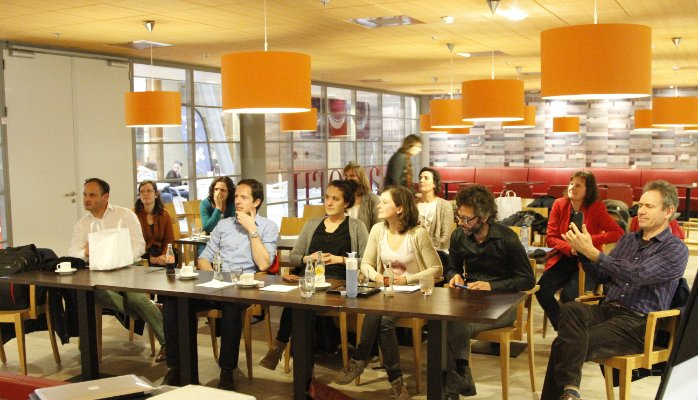 Tervishoiu ja sotsiaalhoolekandesüsteem ning seadusandlus
Erakorralises meditsiinis kasutatavad programmid 
Erakorralist meditsiini reguleerivad õigusaktid
CBRN-tüüpi juhtumitel tegutsemine vastavalt asutuses kehtestatud käitumistaktikale ja korrale
Suurõnnetustel käitumise metoodika, sh triaaz ja CBRN taktika
Kutse-eetikat järgimine
03.11.2016
Kas erakorralise meditsiini tehnik vastab kutsestandartidele?
Minu, kui kiirabi õendusjuhi unistus
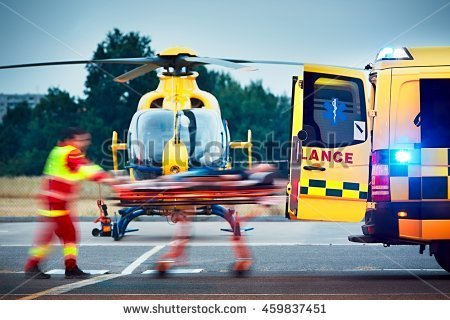 50% - Intensiivõenduse õed-spetsialistid 
50% - Erakorralise meditsiini tehnikud
+ roteerumise võimalused I-II brigaadiliige
+ roteerumise võimalused II-II brigaadiliige
+ raha kokkuhoid
+ kitsa suunitlusega spetsialistid
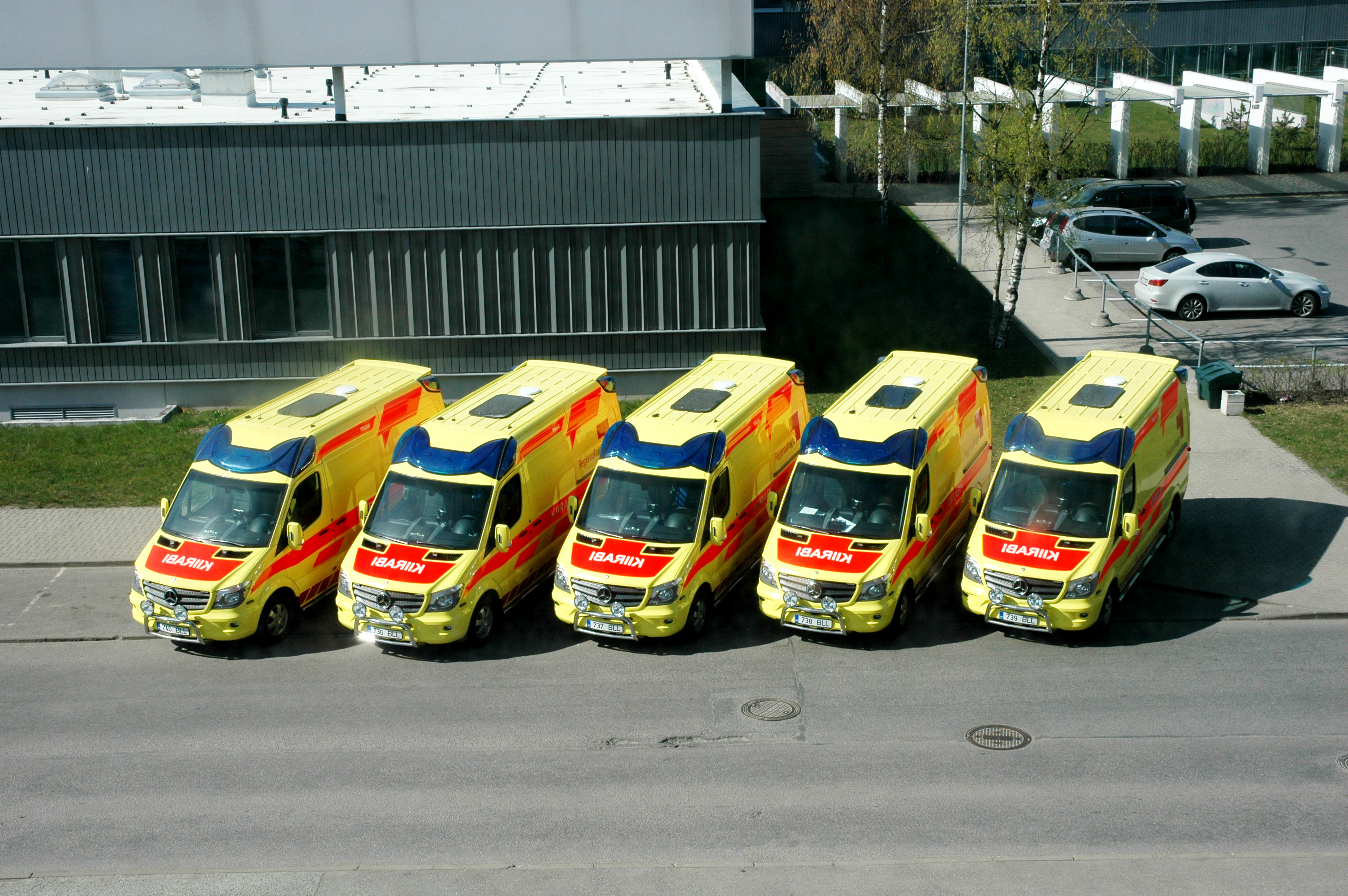 03.11.2016
Kas erakorralise meditsiini tehnik vastab kutsestandartidele?
„Kiirabitöö on äärmiselt nõudlik, see ei saa olla juhuslik valik, valdkonna korrastamisega loodetakse muuhulgas tõsta otsustamise teadlikkust kiirabiga liitumisel, luua selge arenguperspektiiv ja vähendada personali voolavust“ 
Terviseameti peadirektori asetäitja Üllar Kaljumäe. 

„Parameedikute liit: kiirabis valitseb segadus“
11. september 2015 
Postimees/Tervis
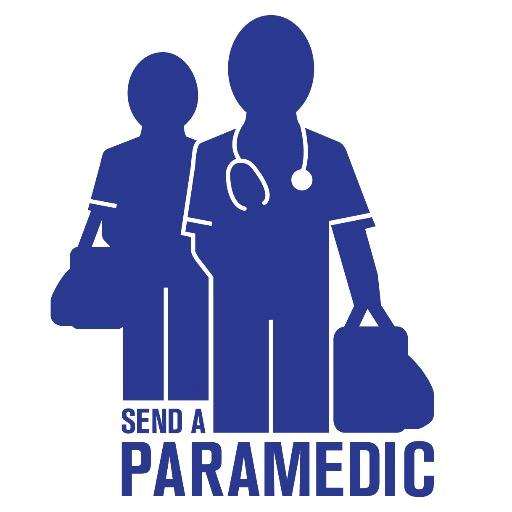 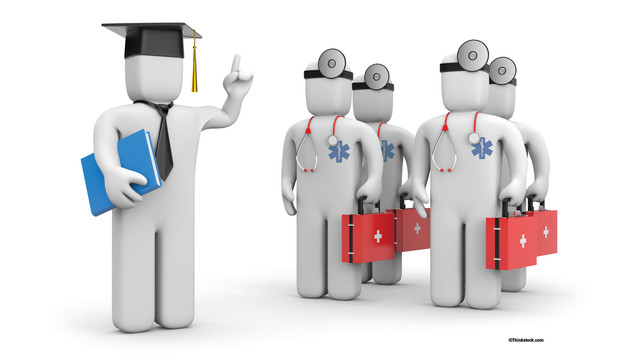 03.11.2016
Kas erakorralise meditsiini tehnik vastab kutsestandartidele?